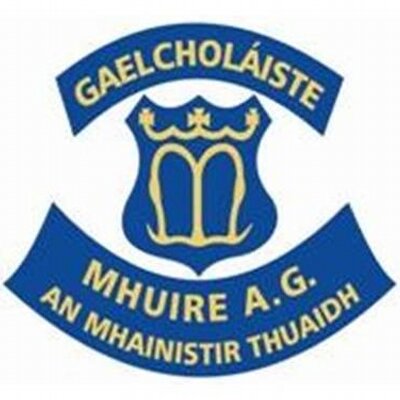 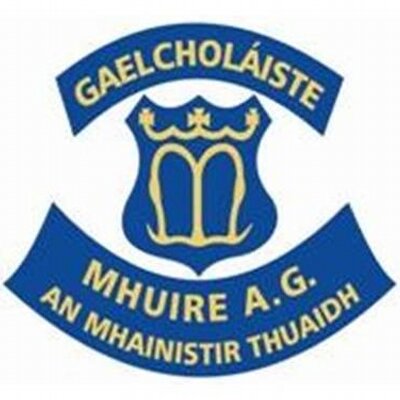 IDIRBHLIAIN 2018/2019
MÓDÚIL
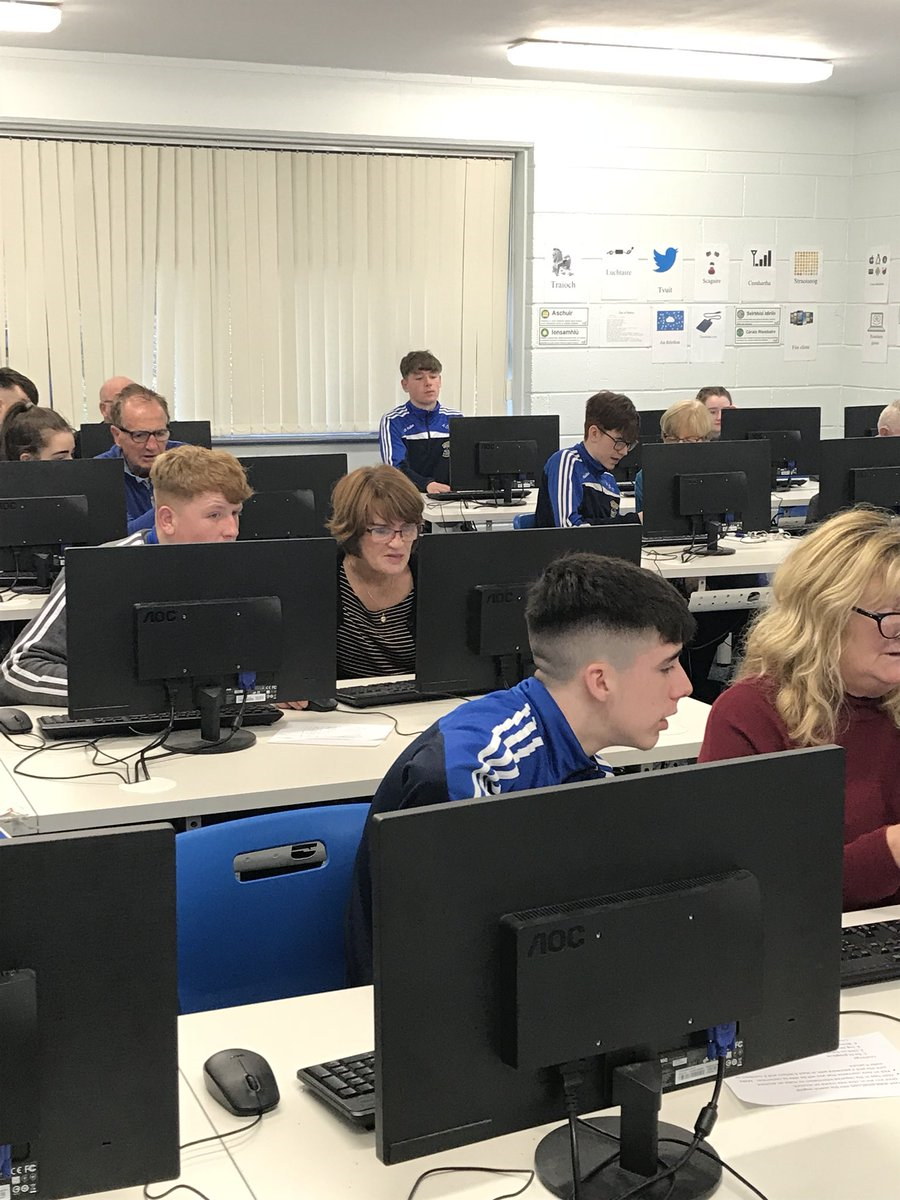 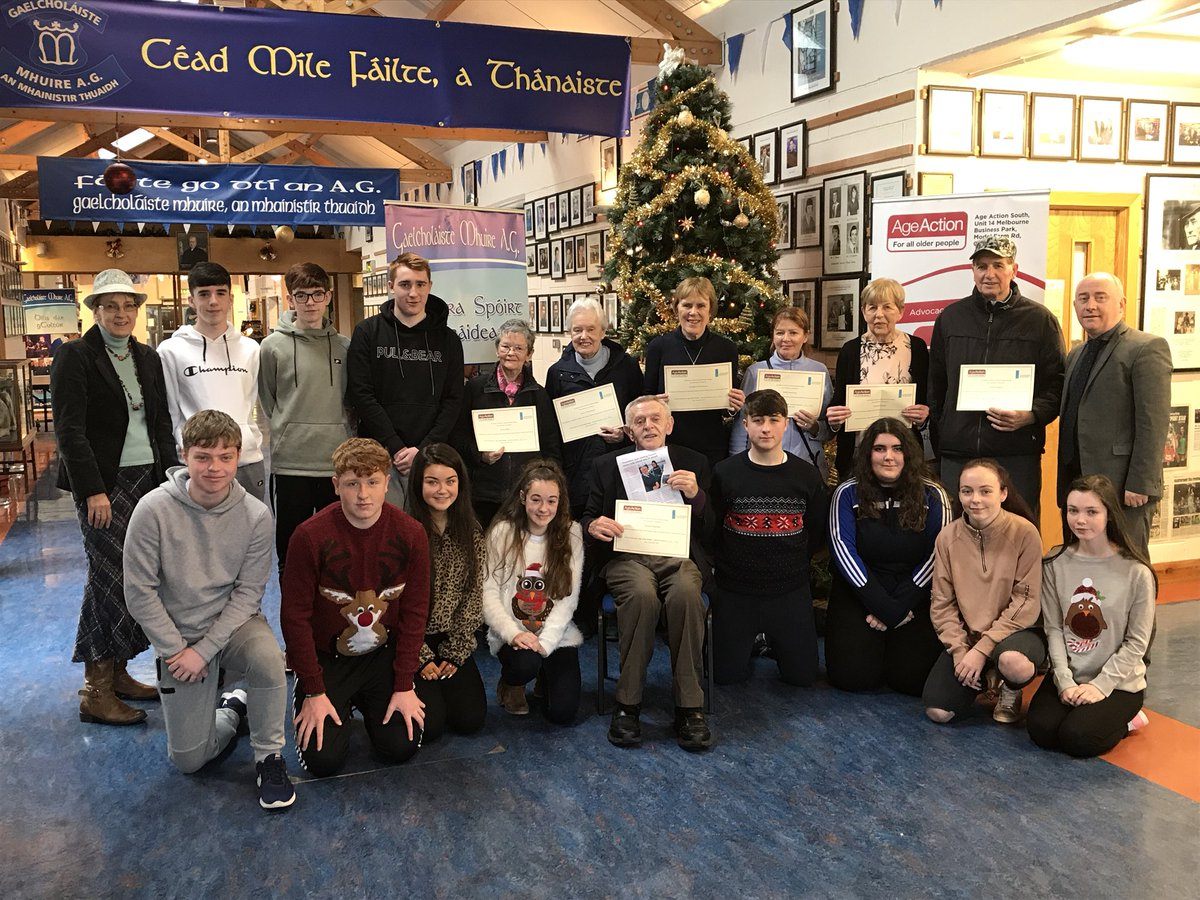 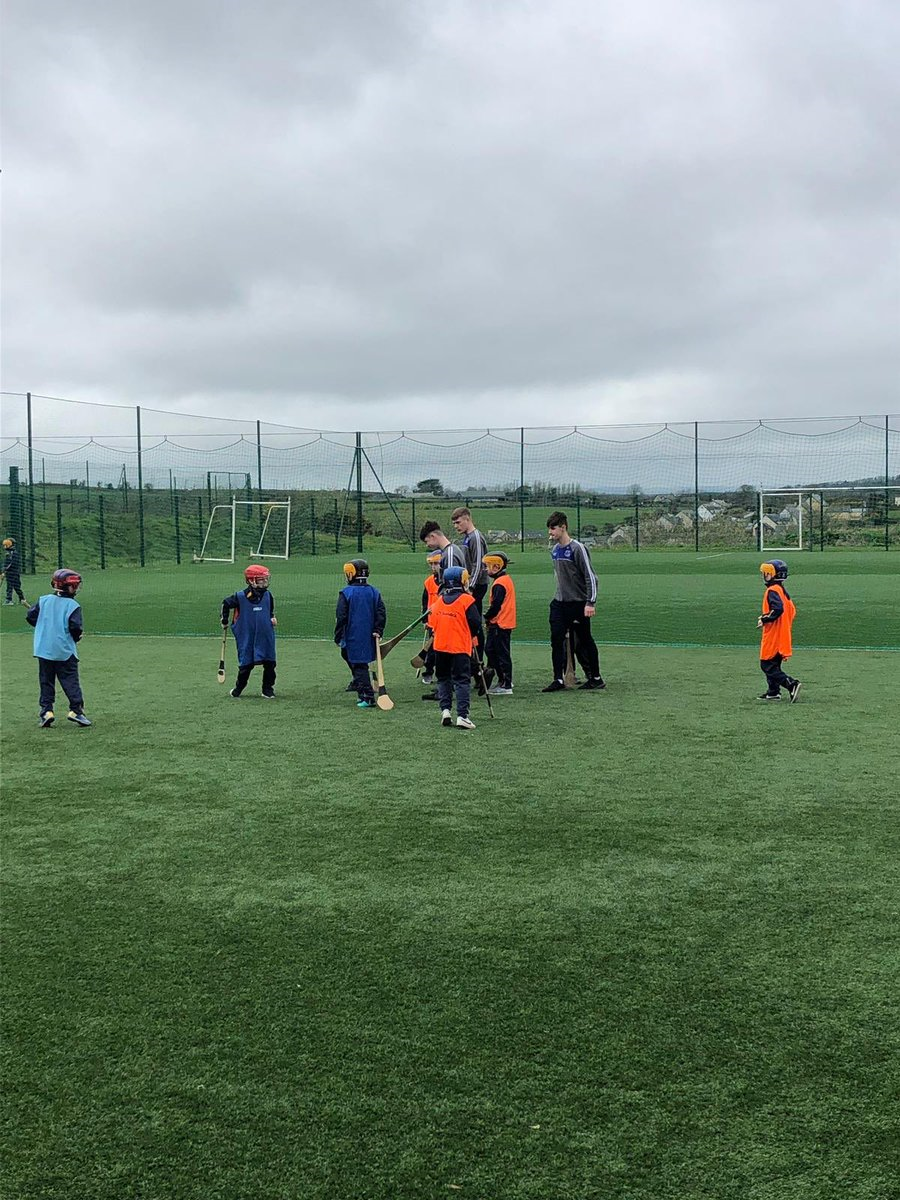 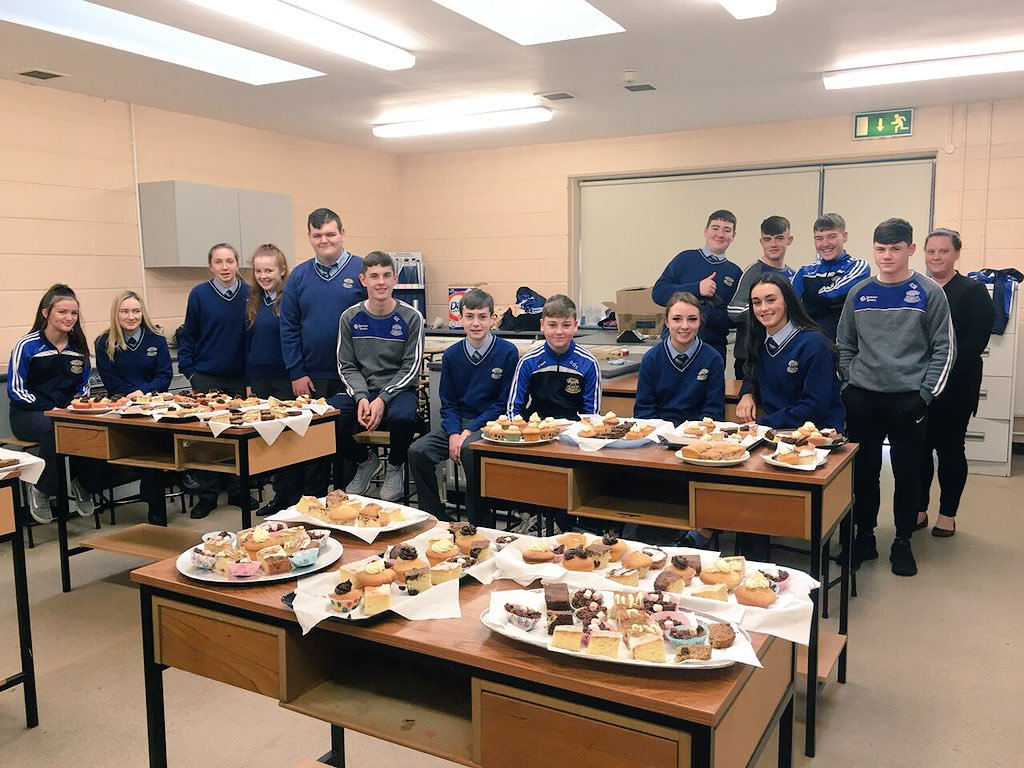 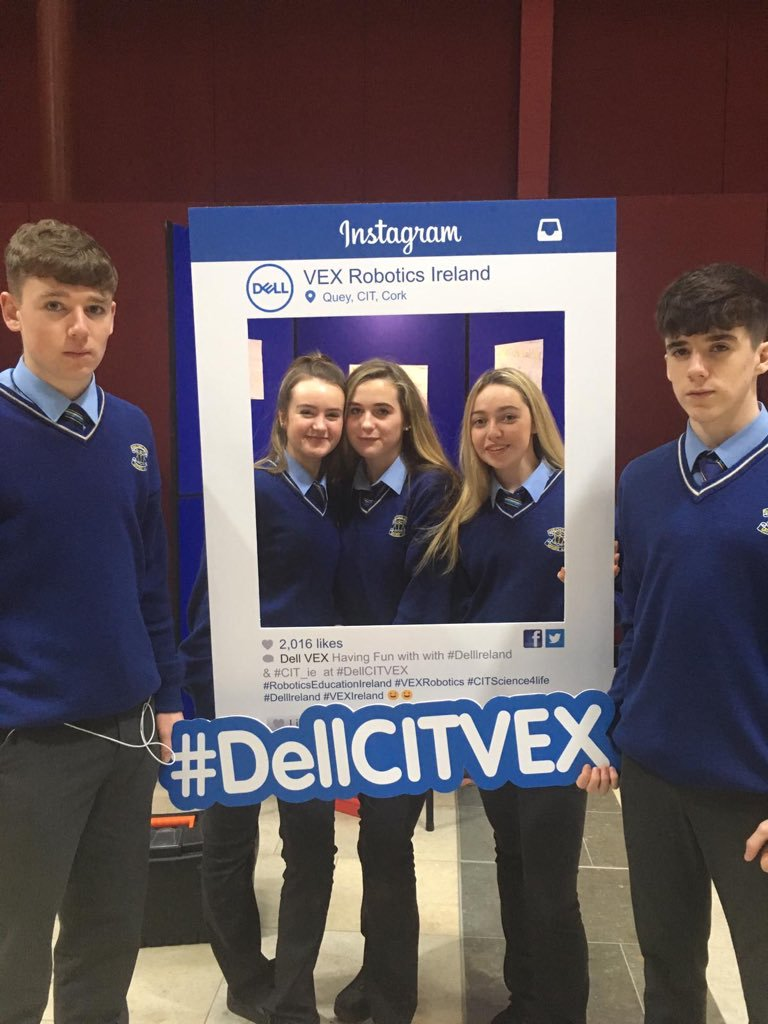